Tableros
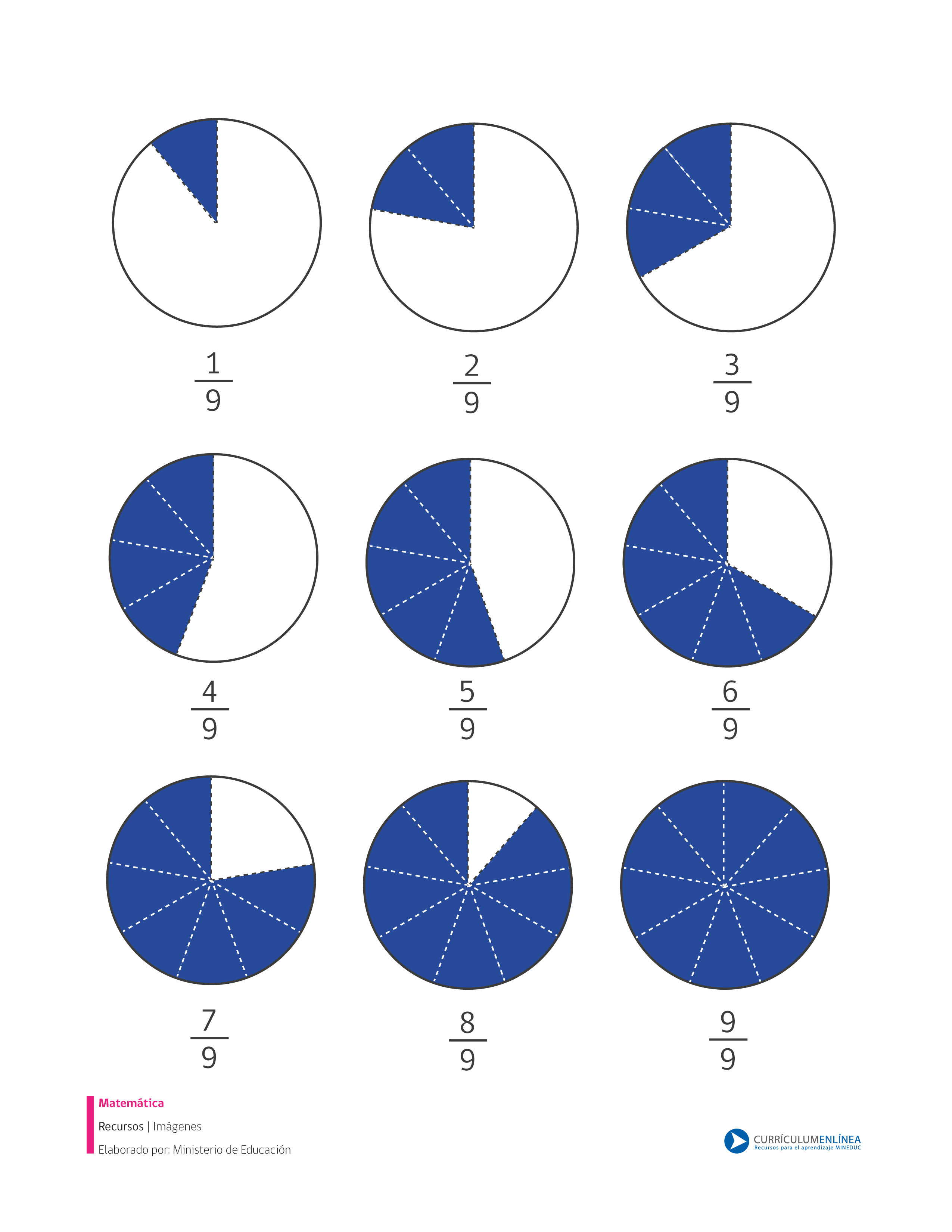 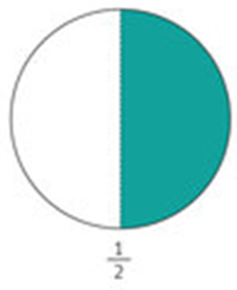 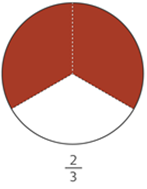 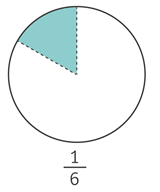 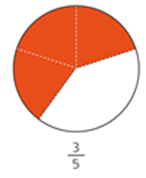 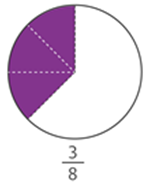 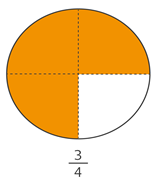 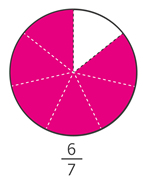 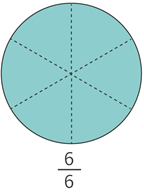 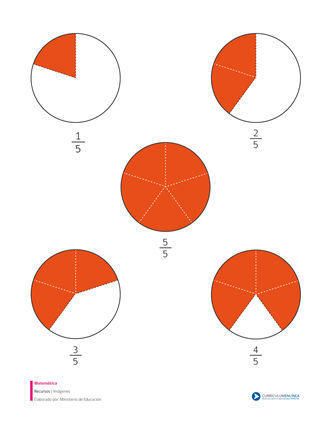 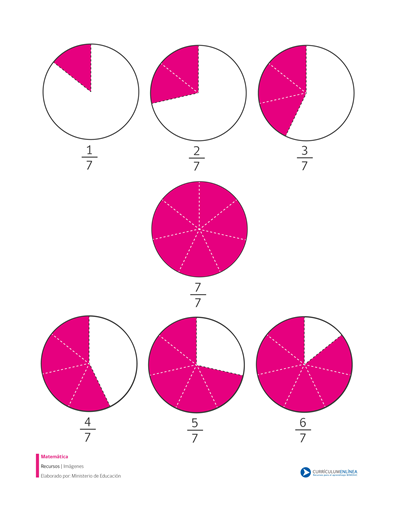 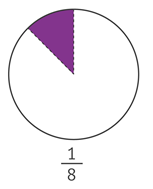 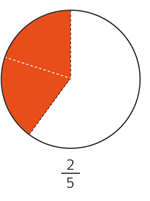 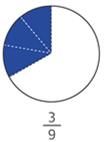 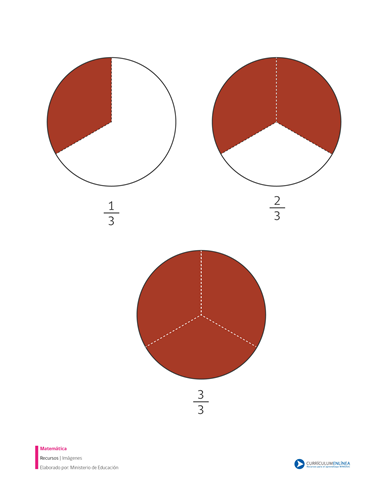 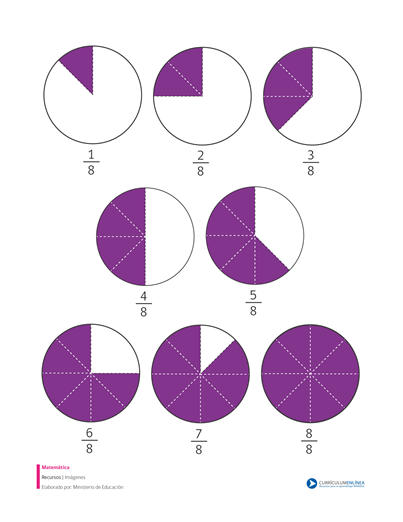 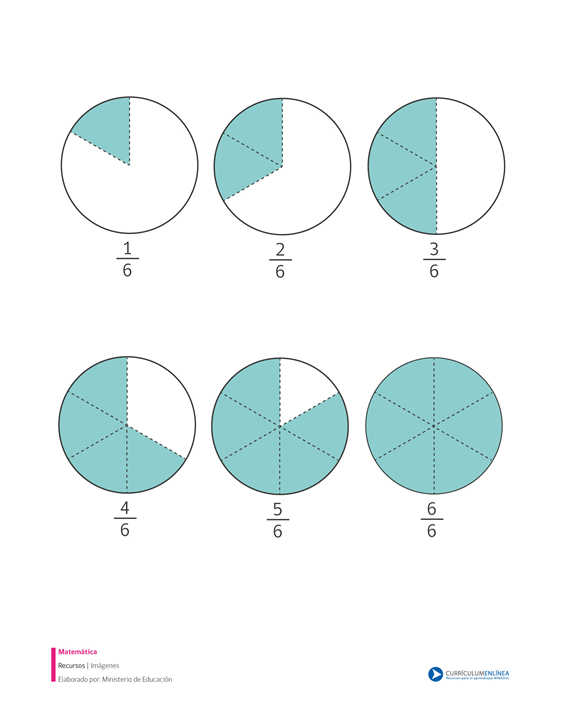 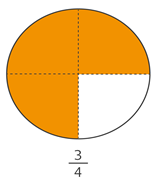 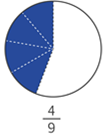 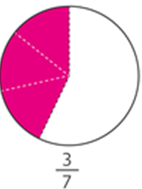 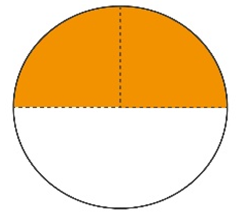 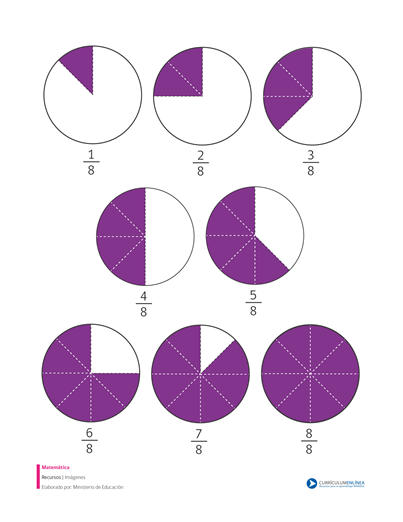 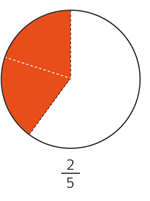 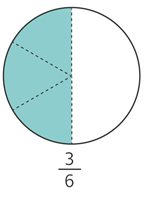 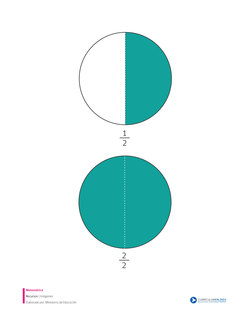 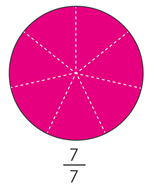 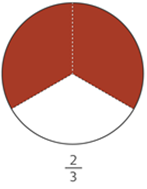 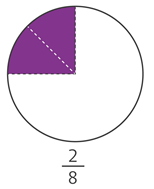 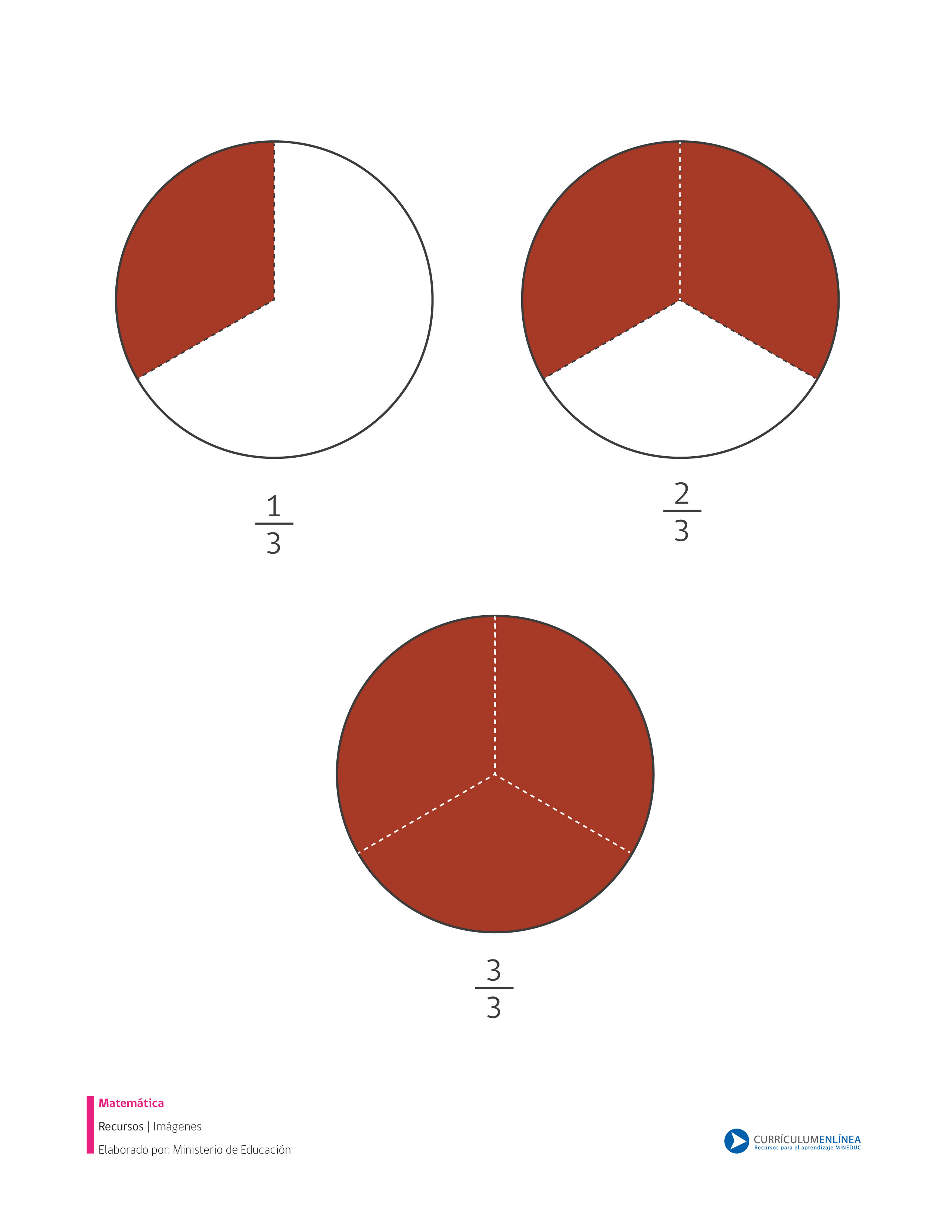 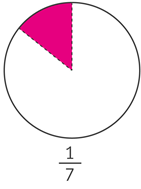 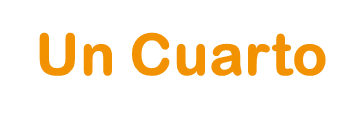 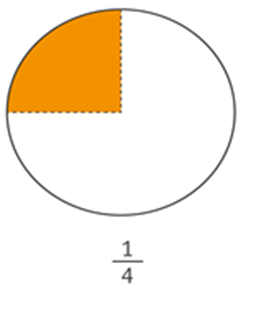 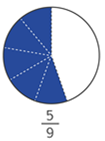 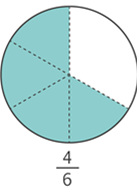 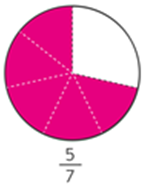 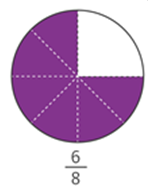 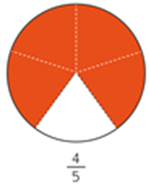 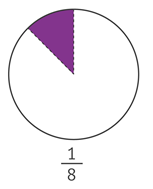 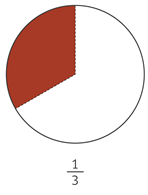 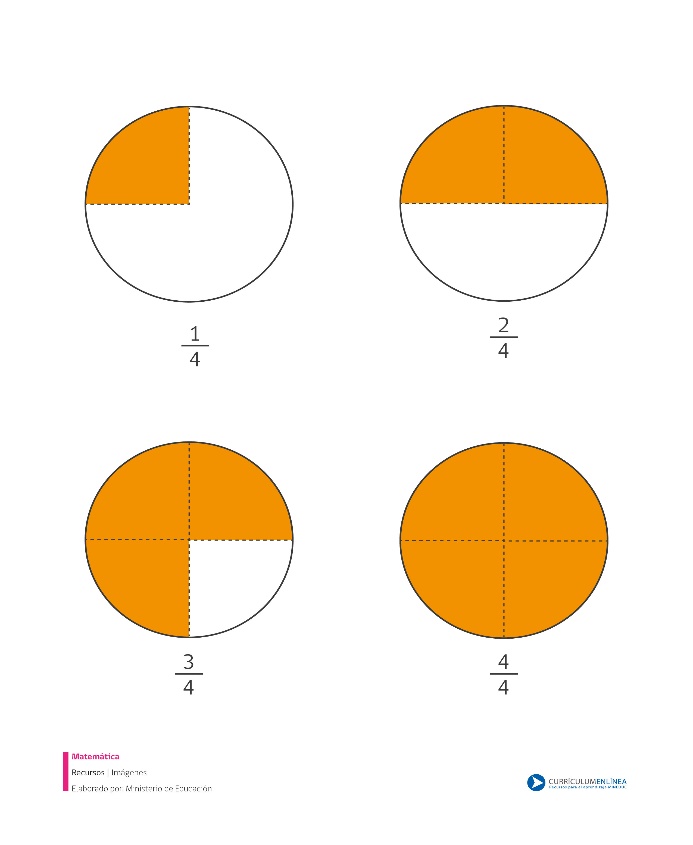 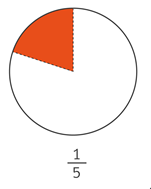 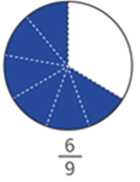 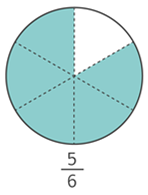 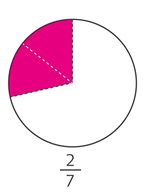 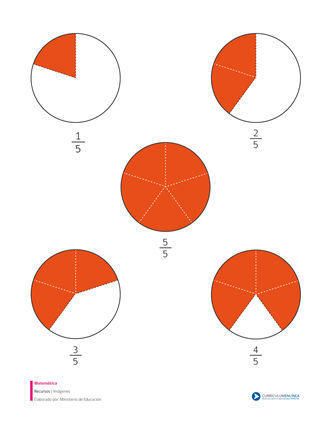 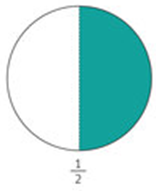 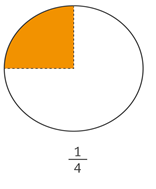 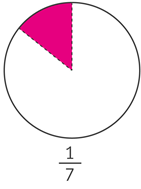 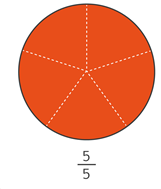 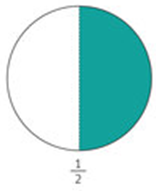 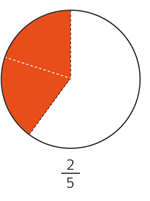 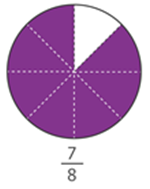 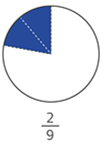 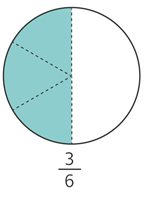 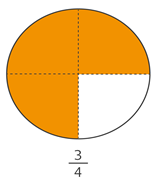 Cartas
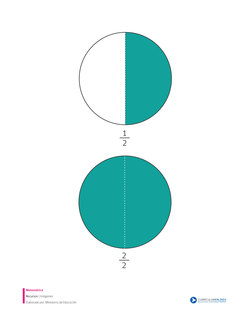 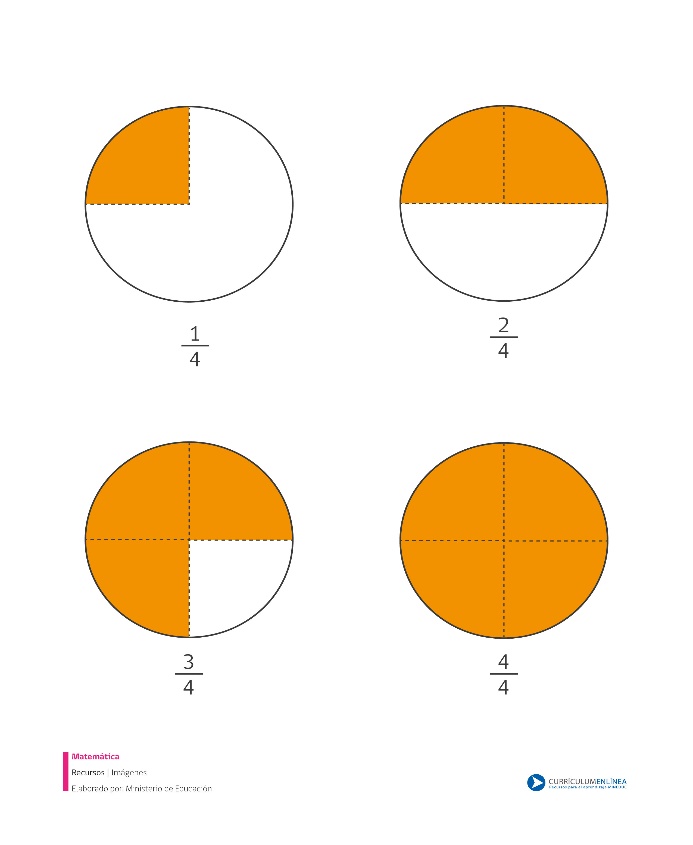 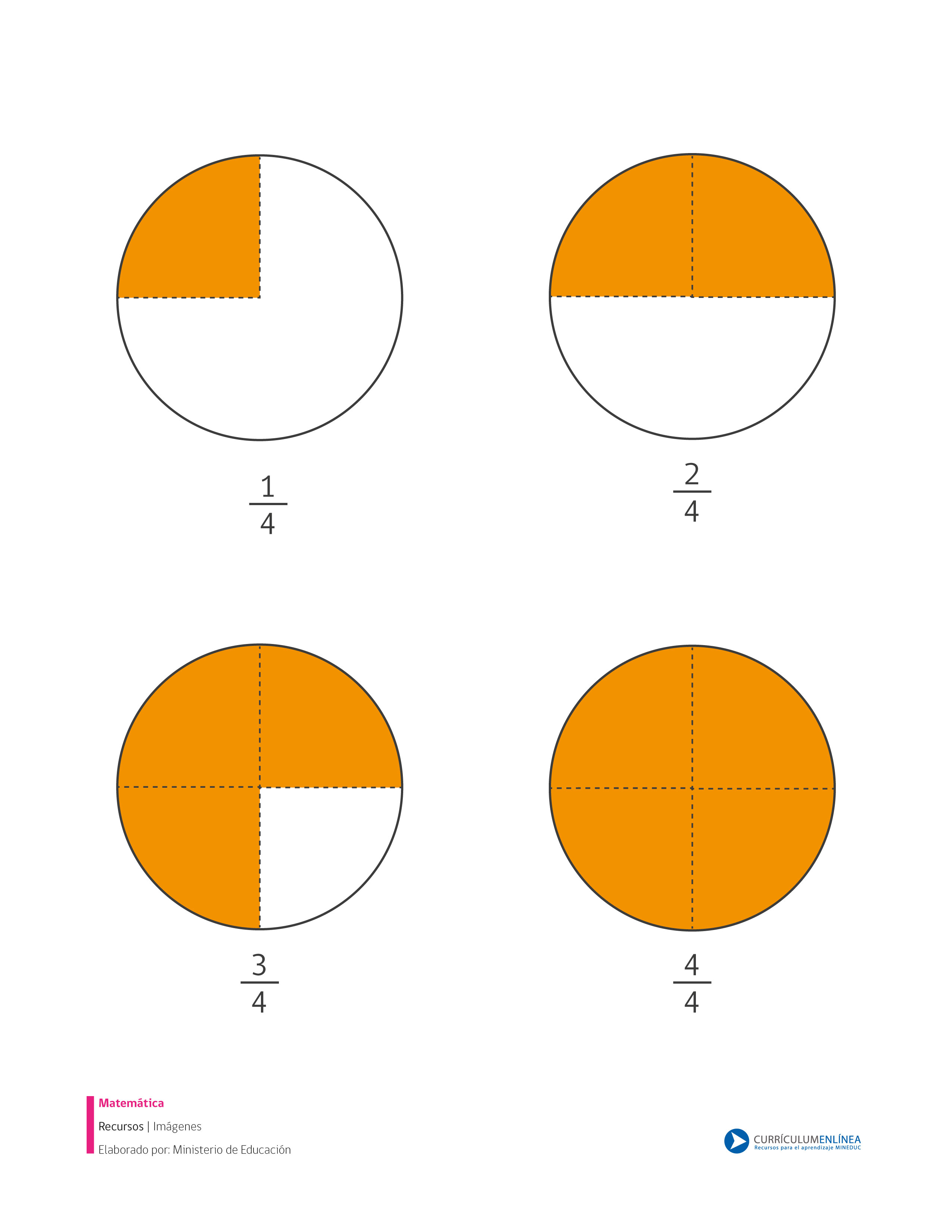 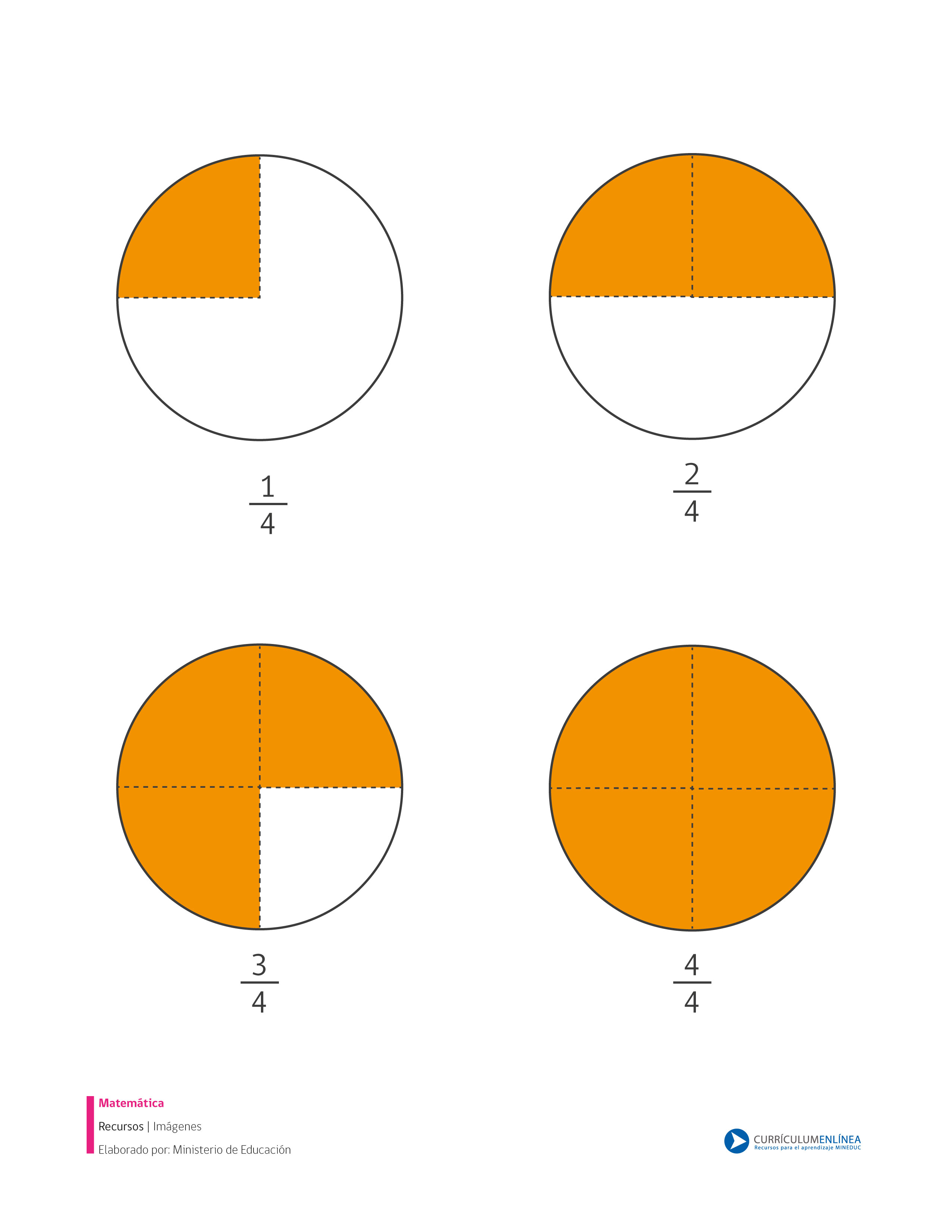 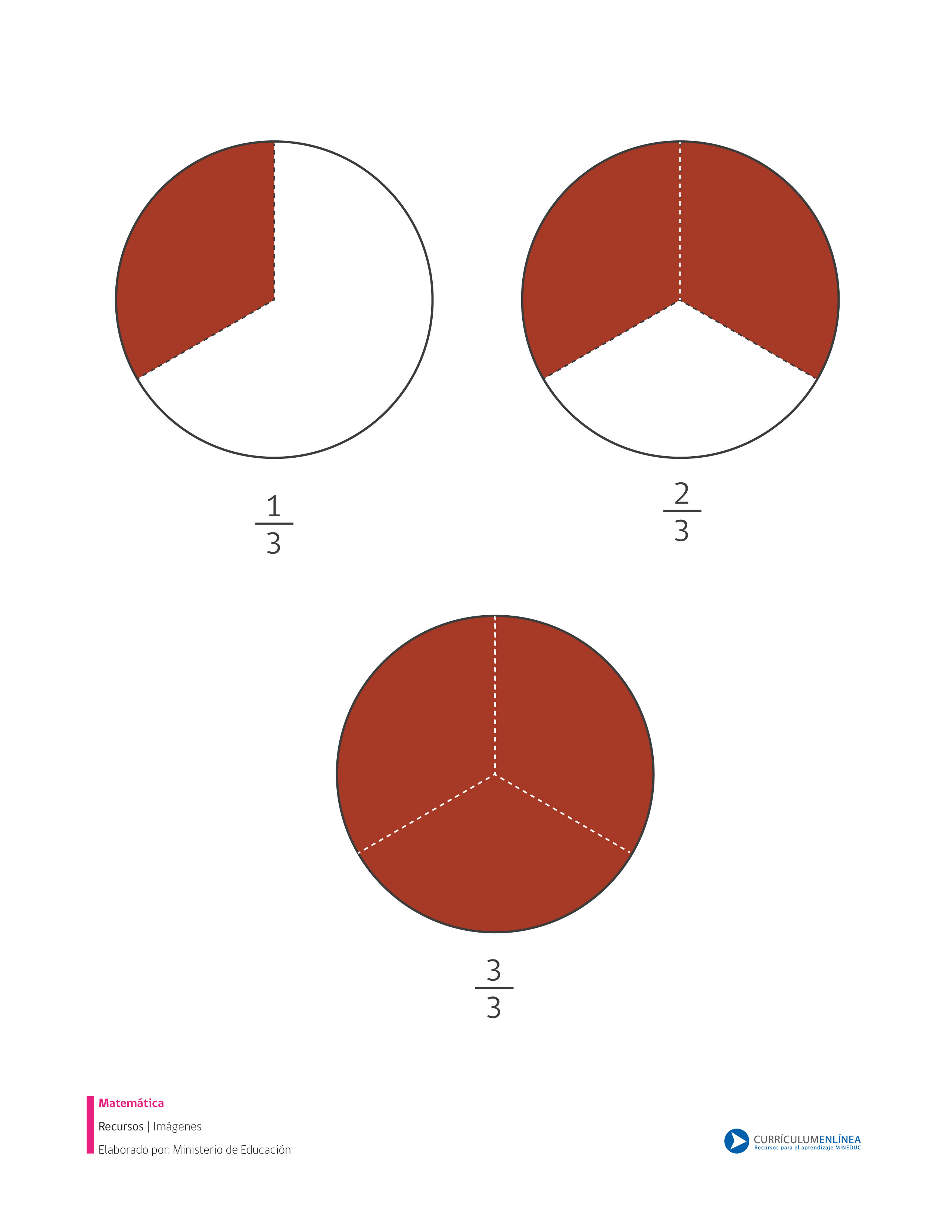 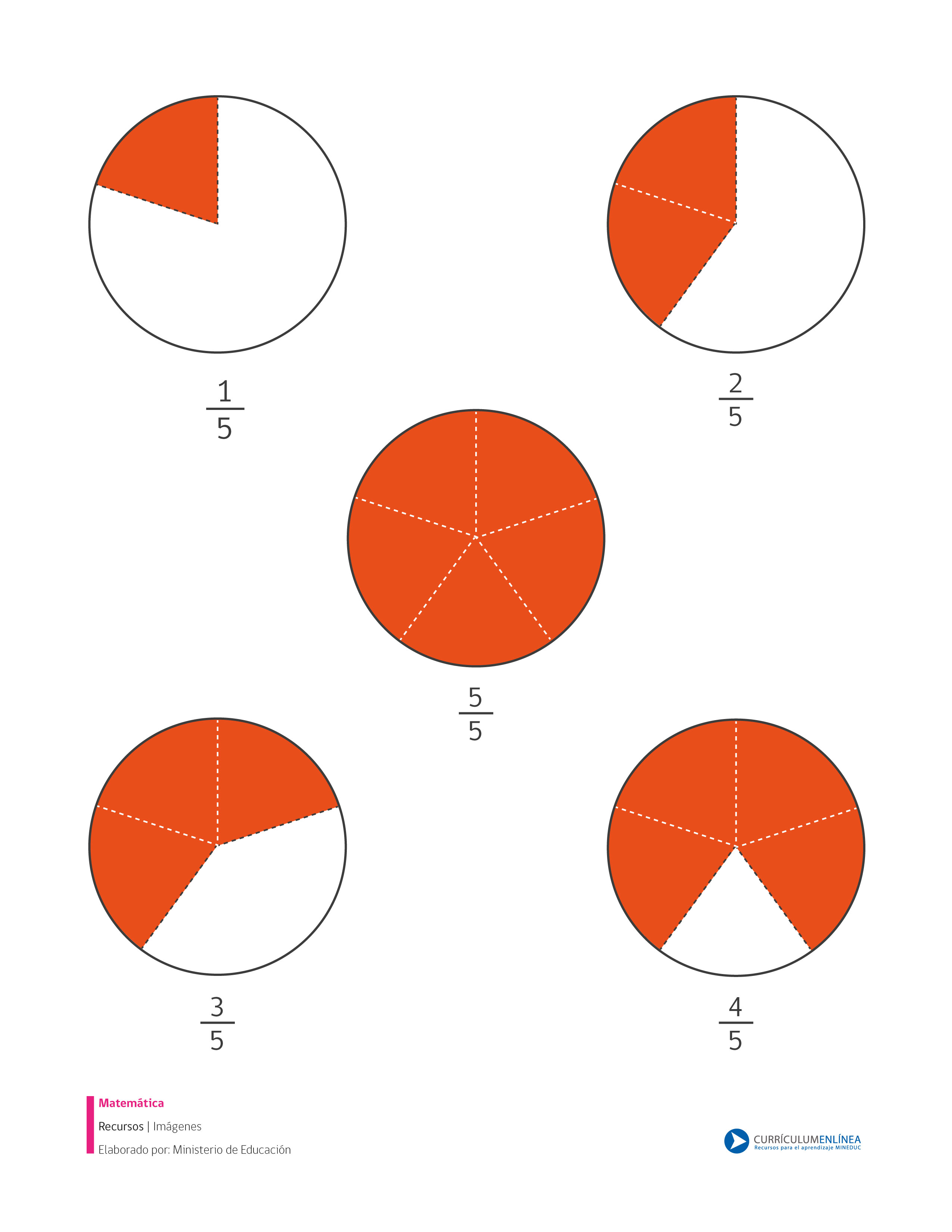 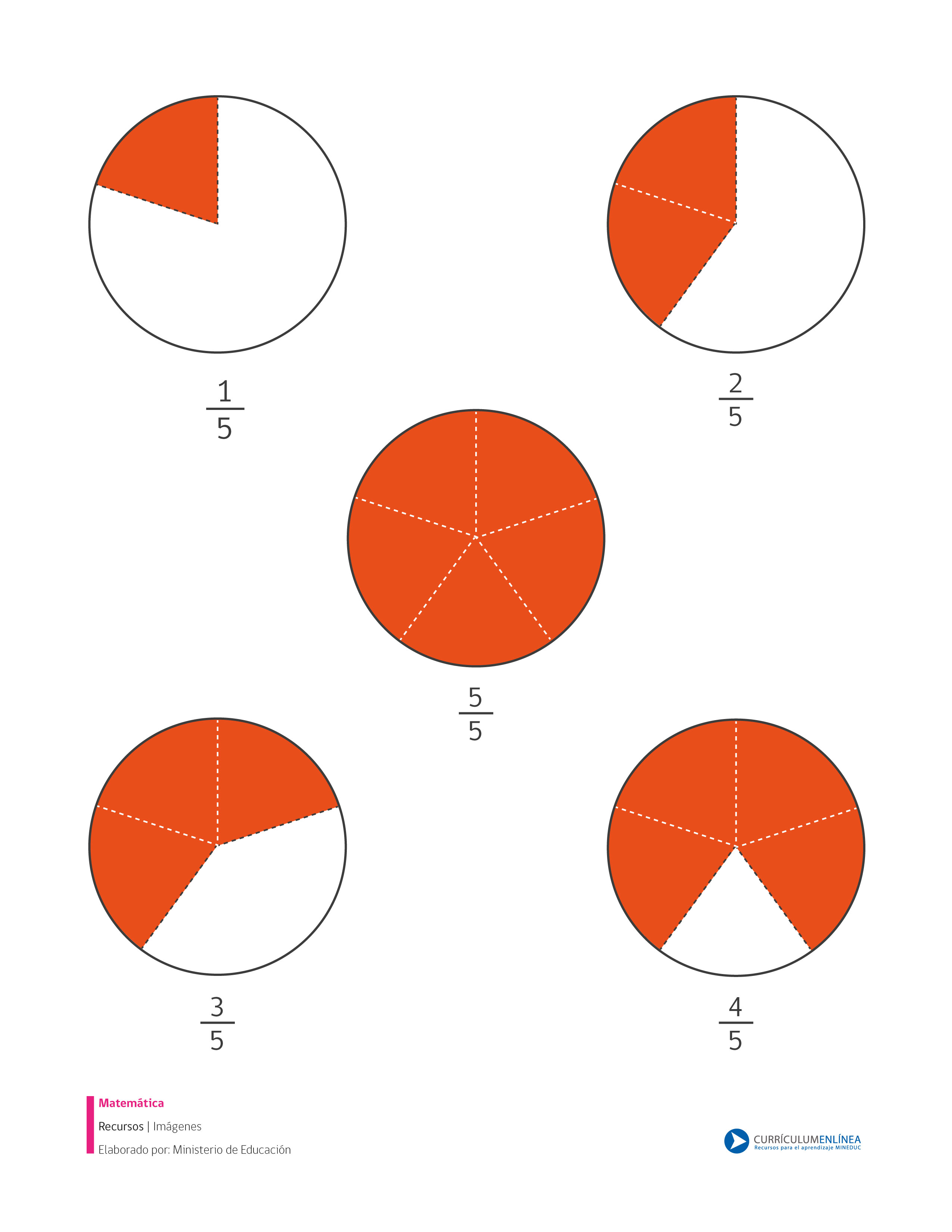 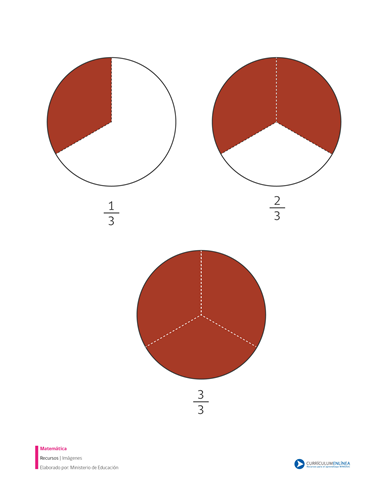 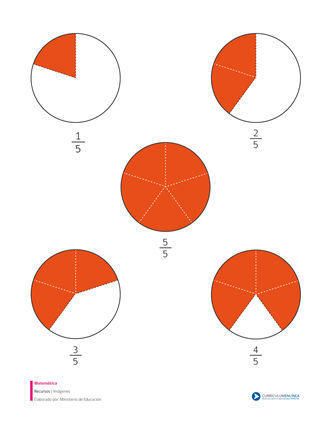 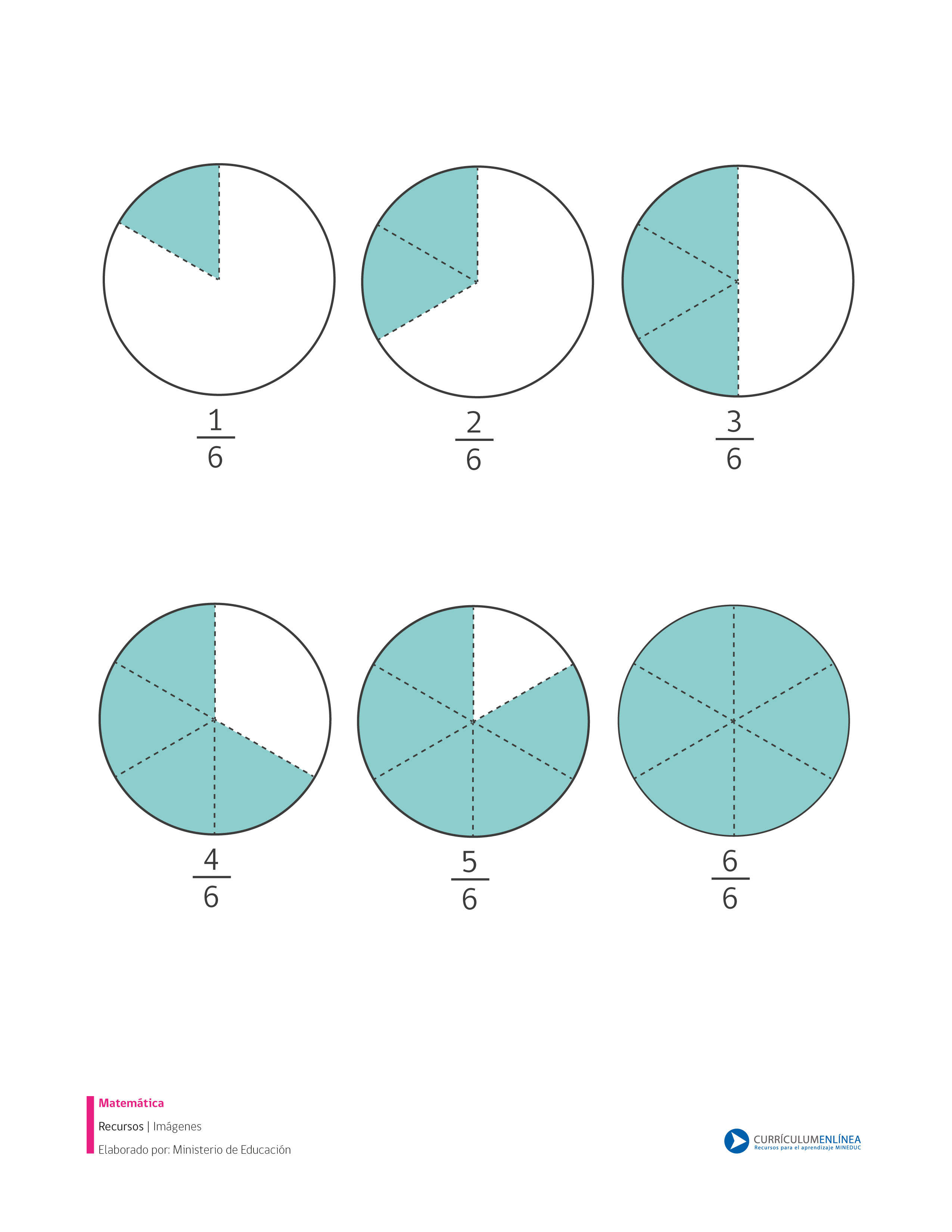 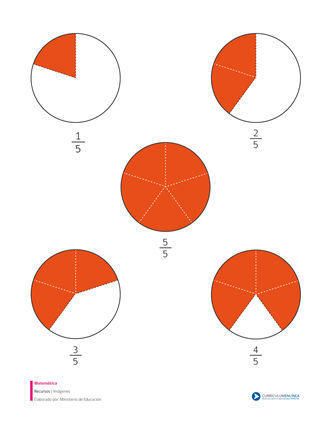 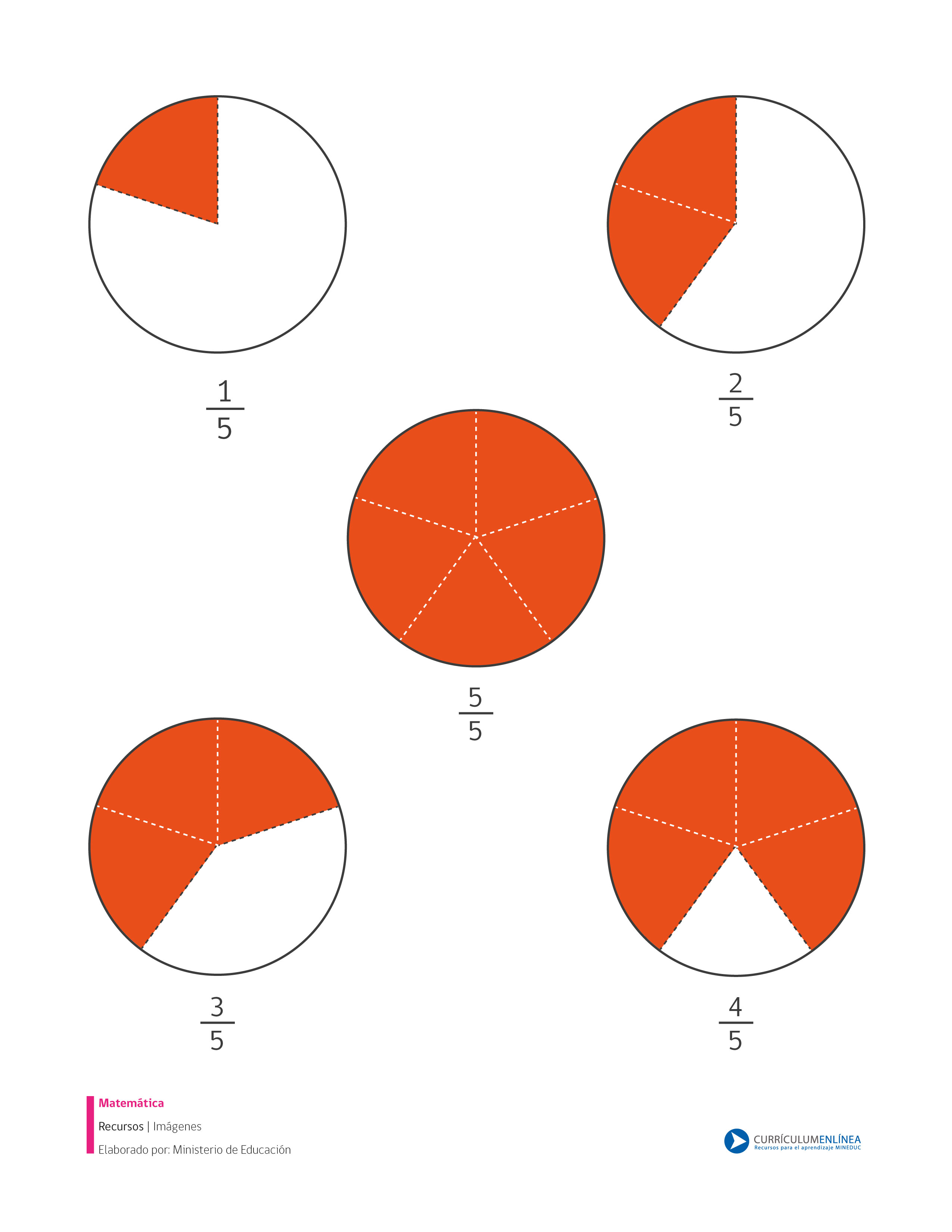 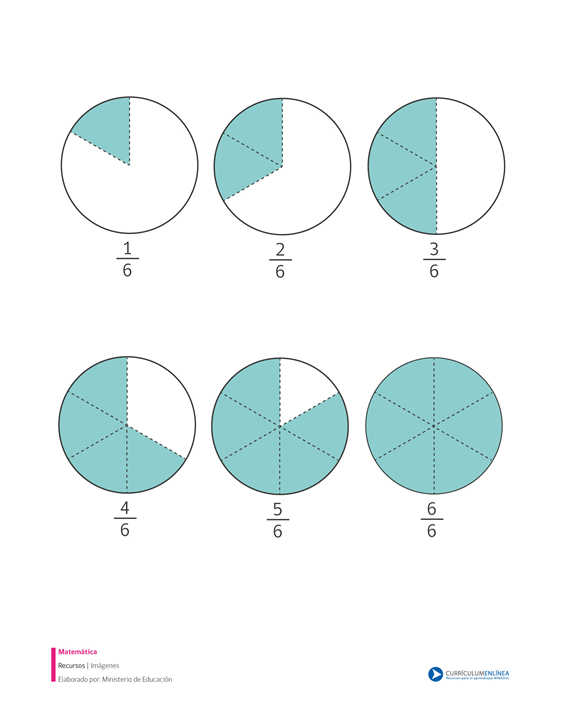 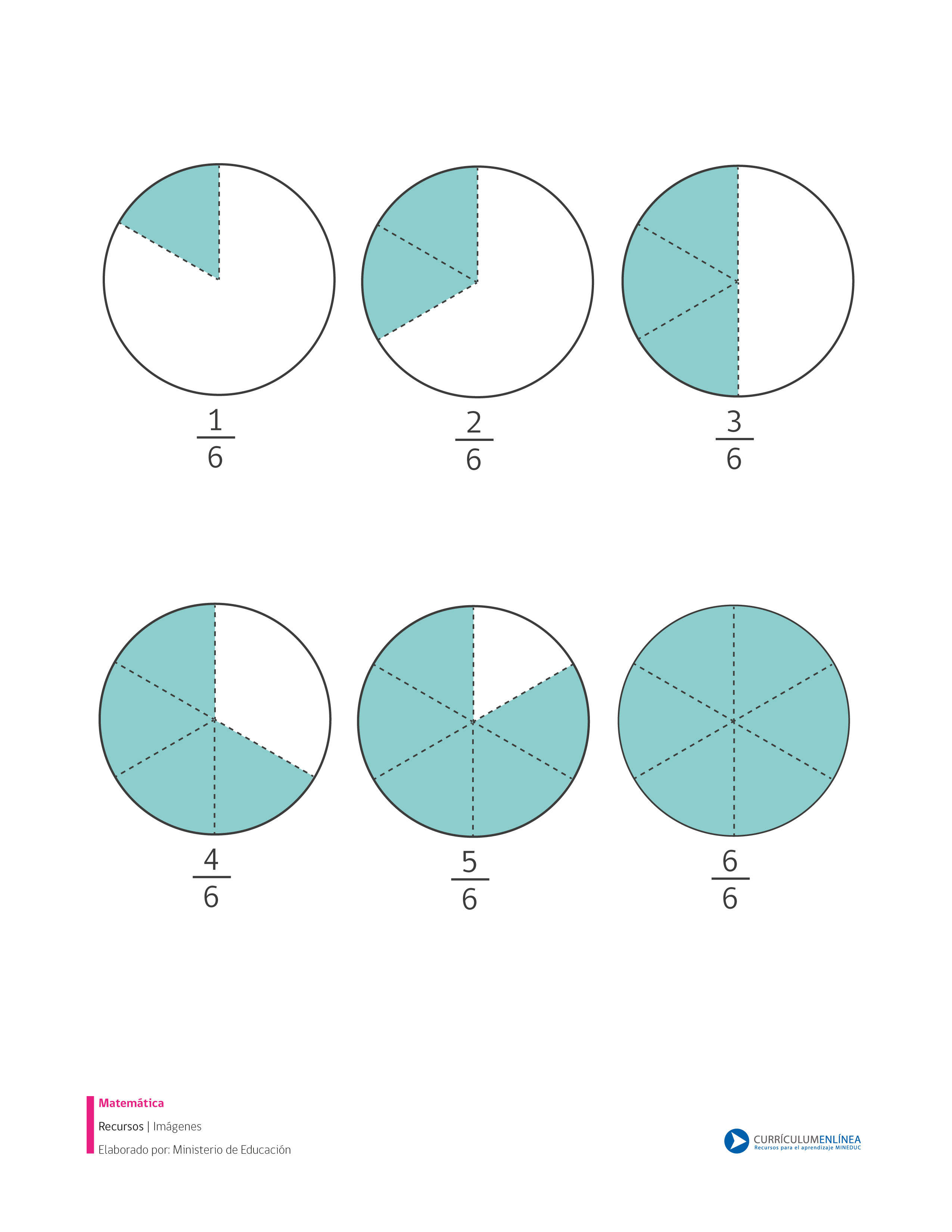 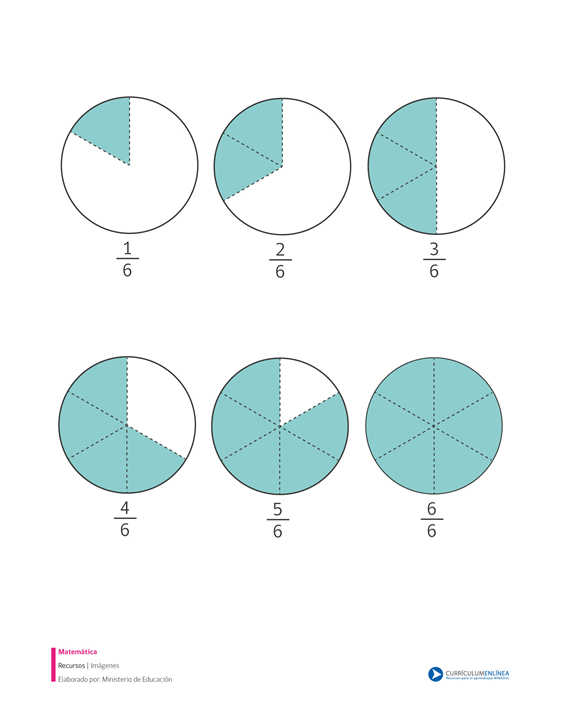 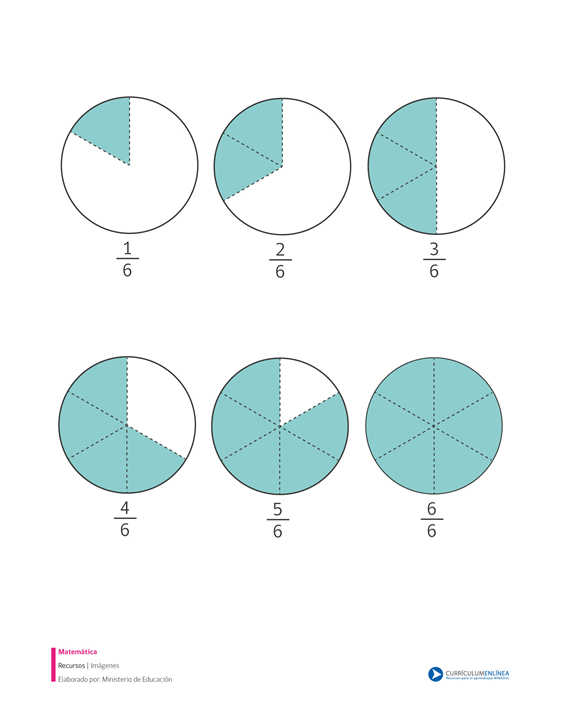 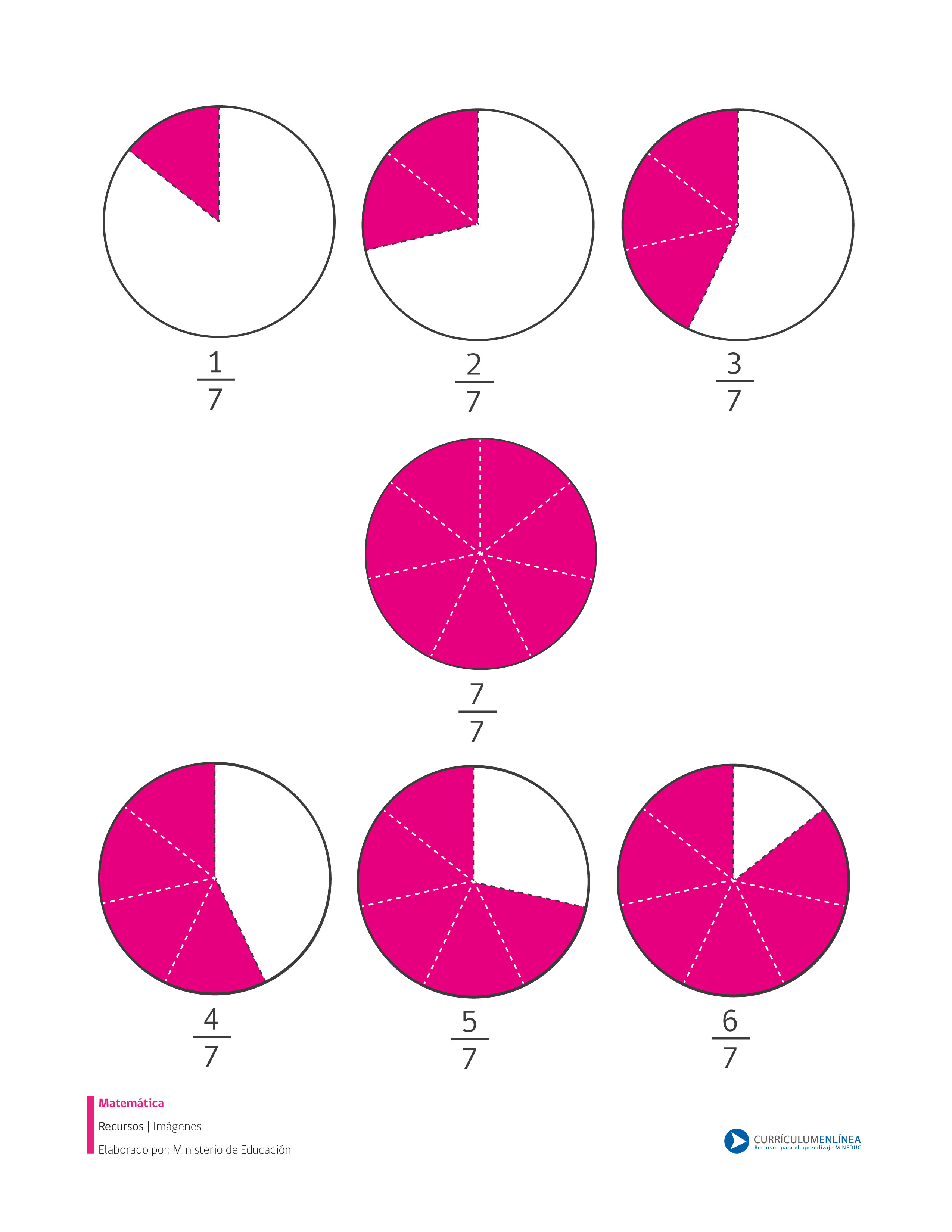 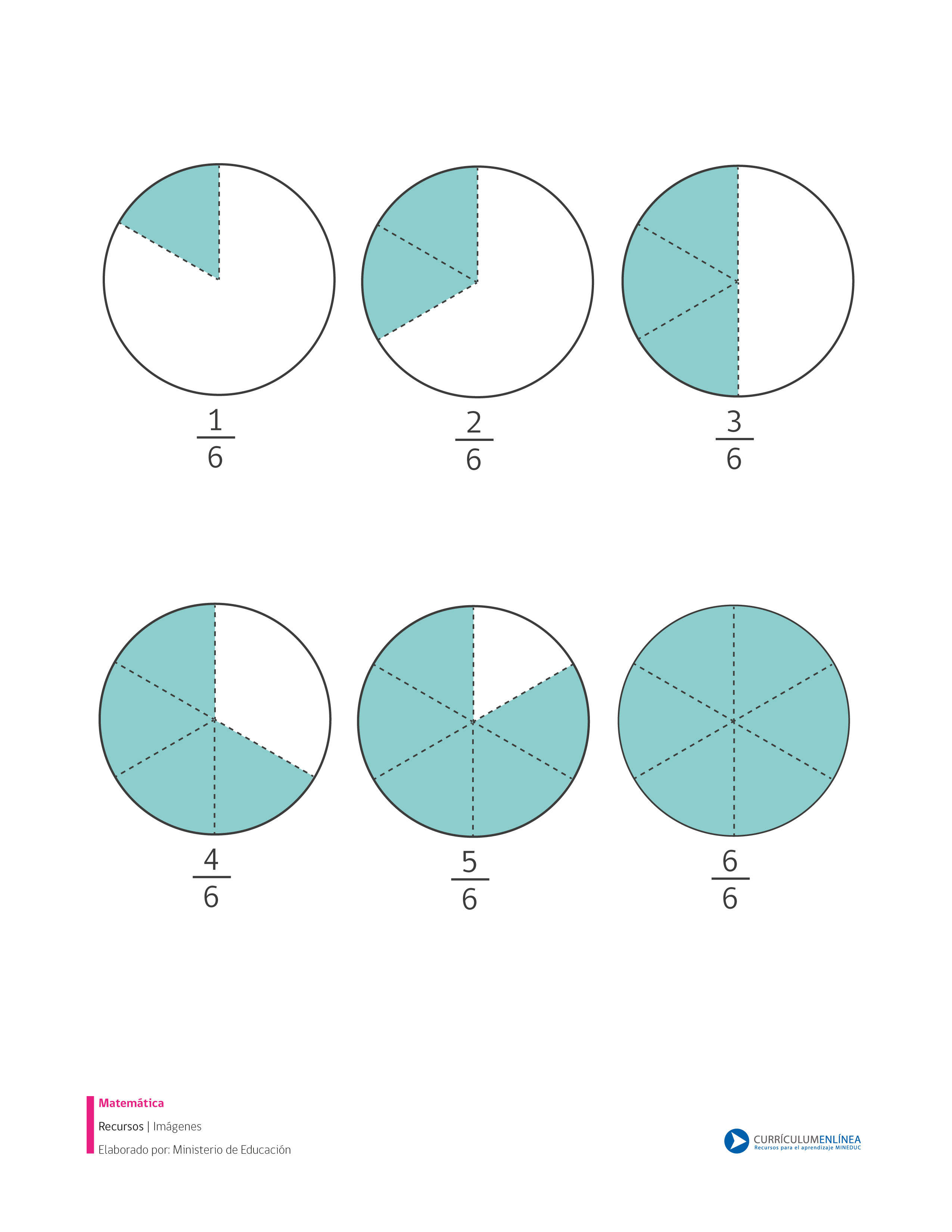 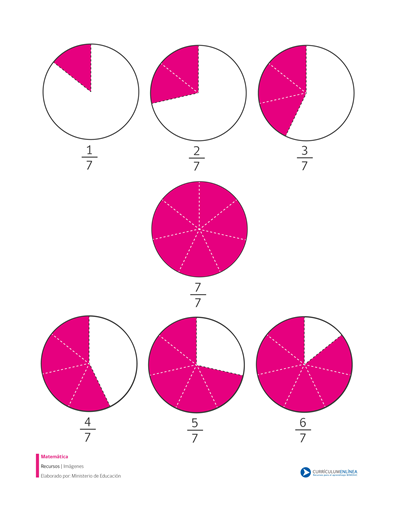 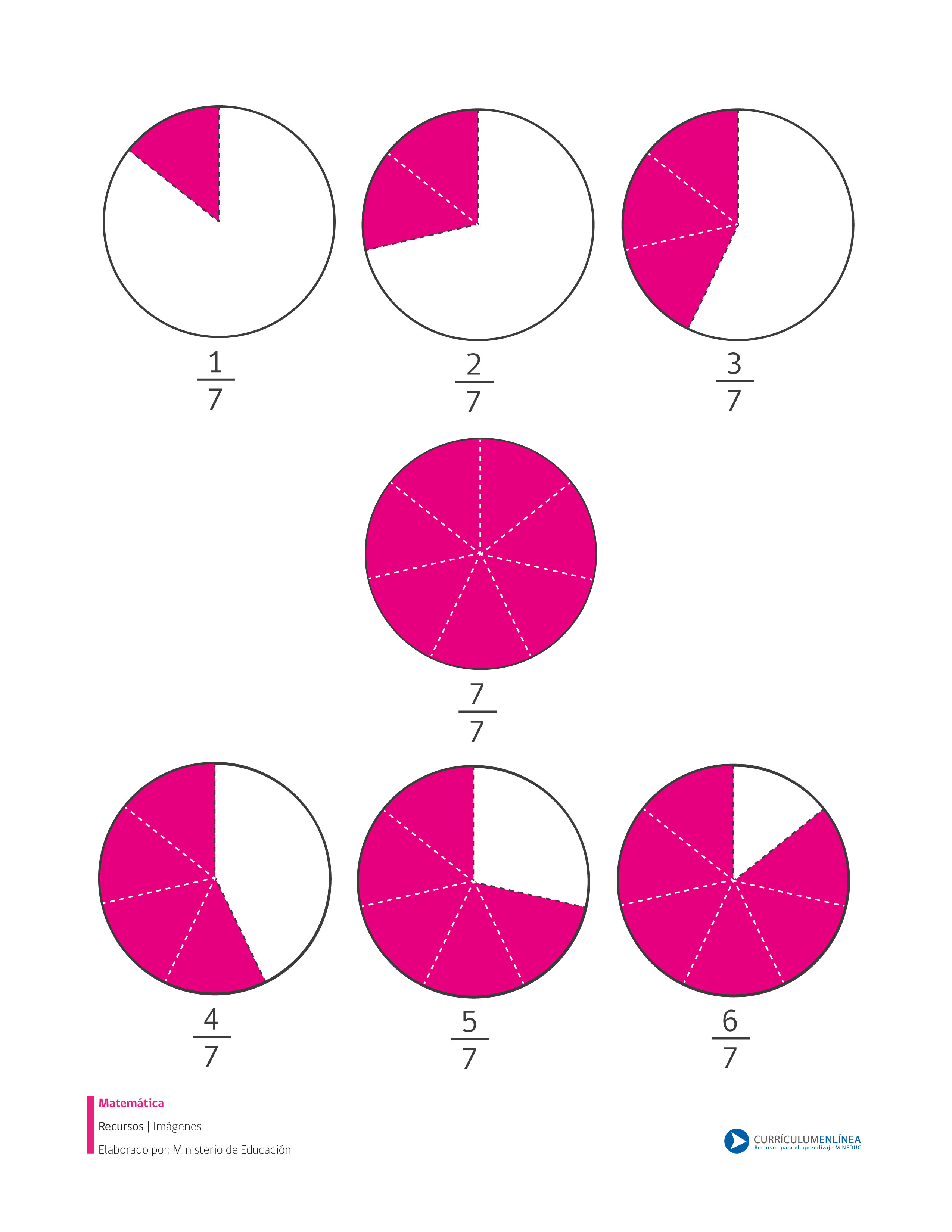 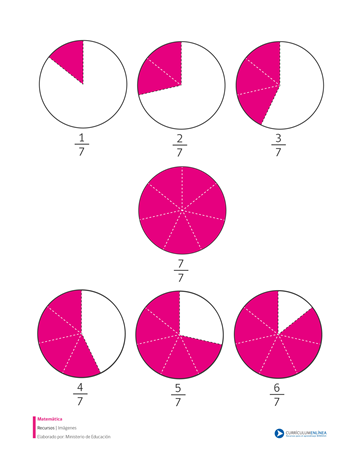 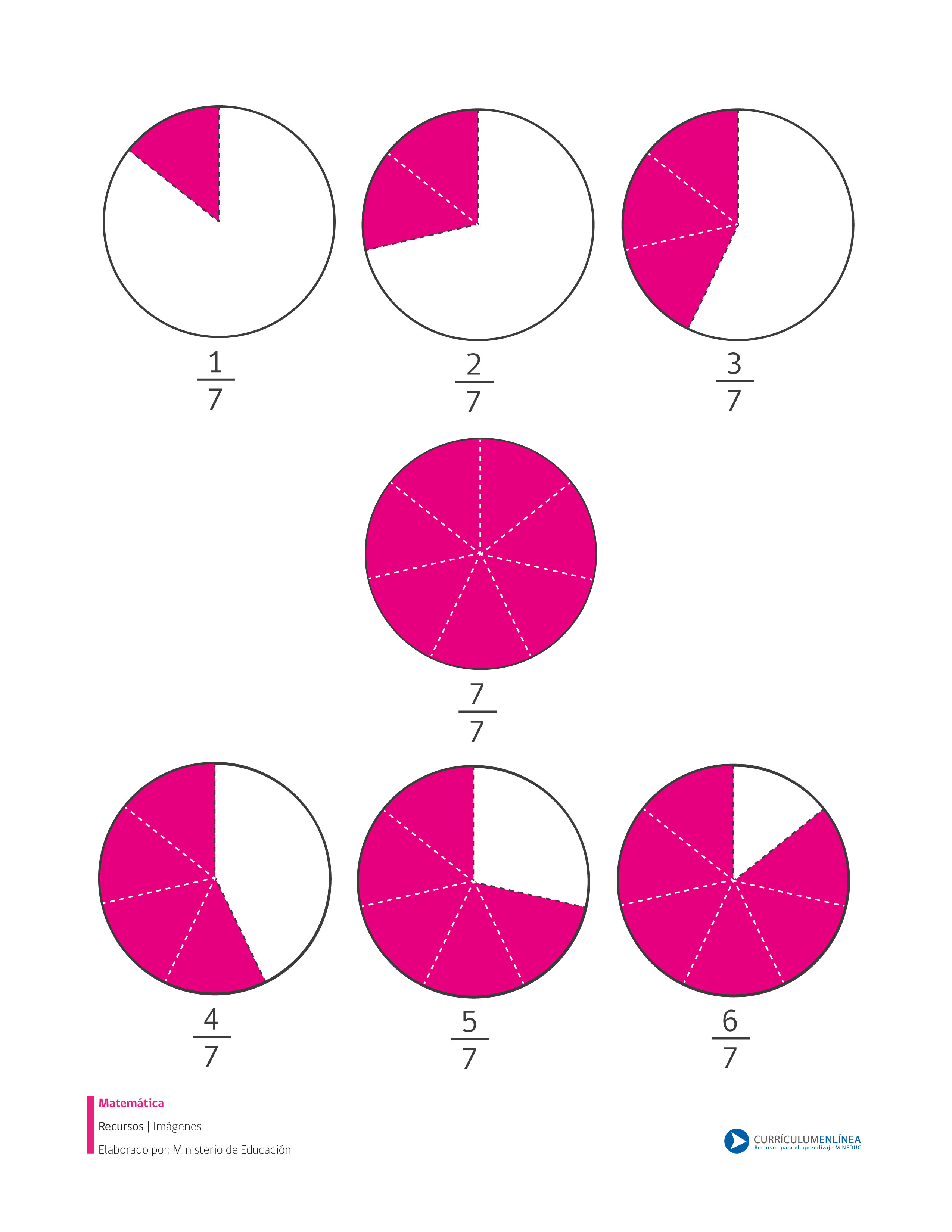 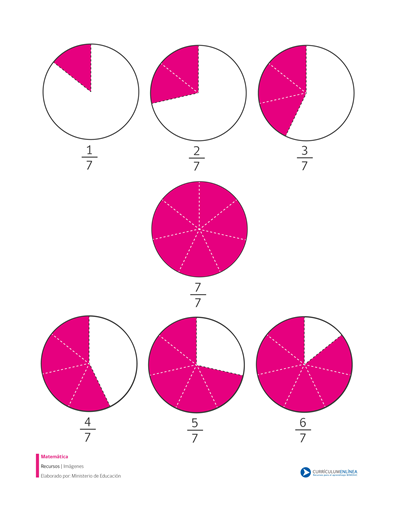 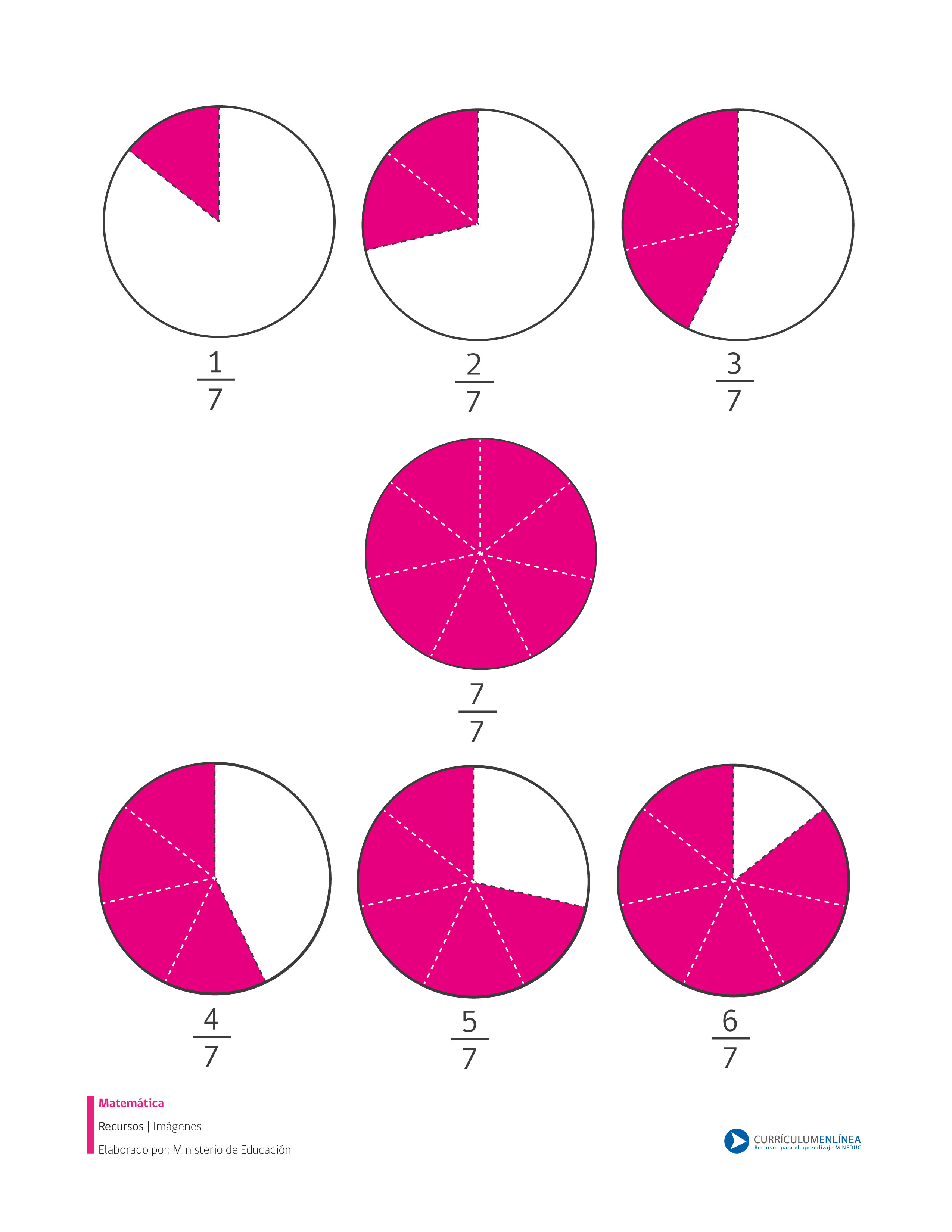 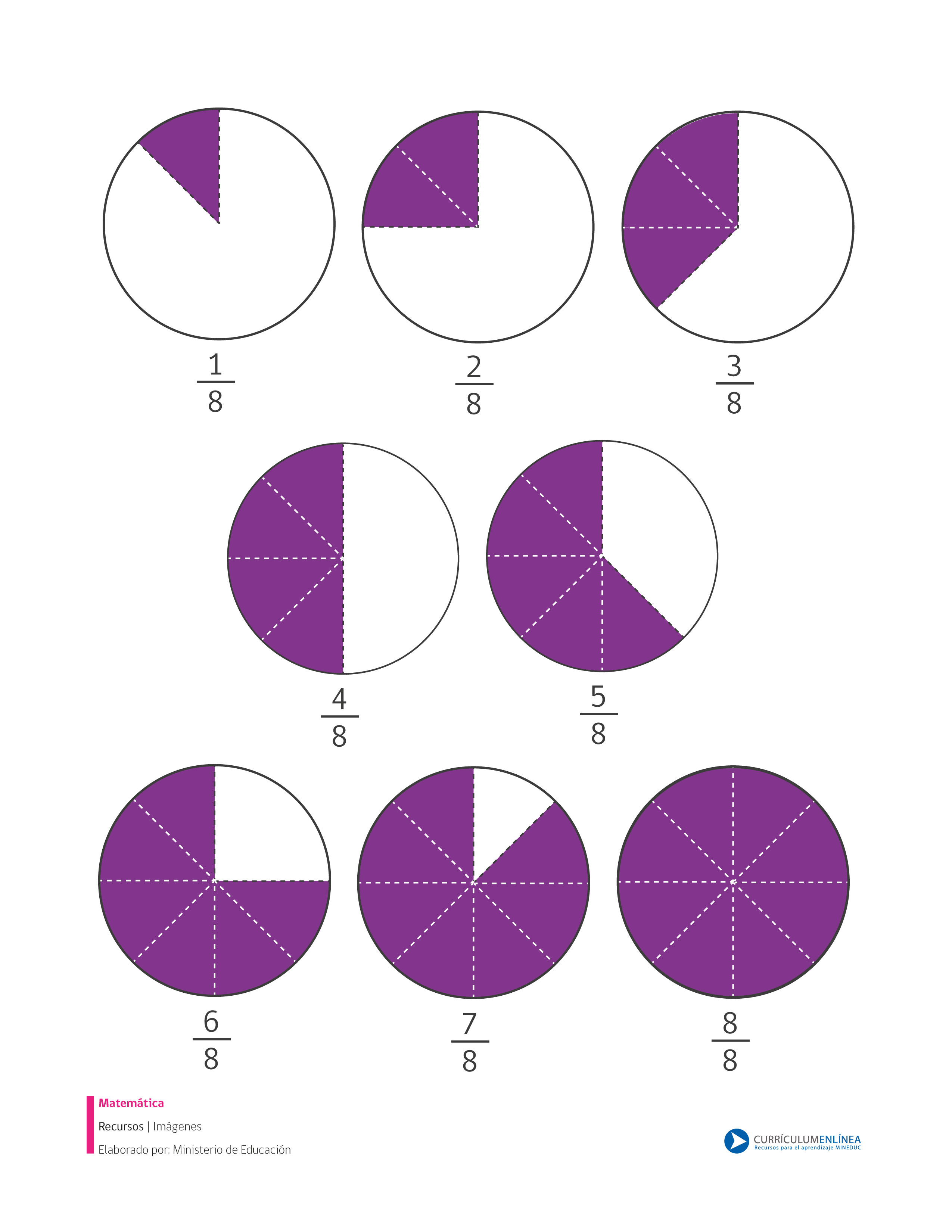 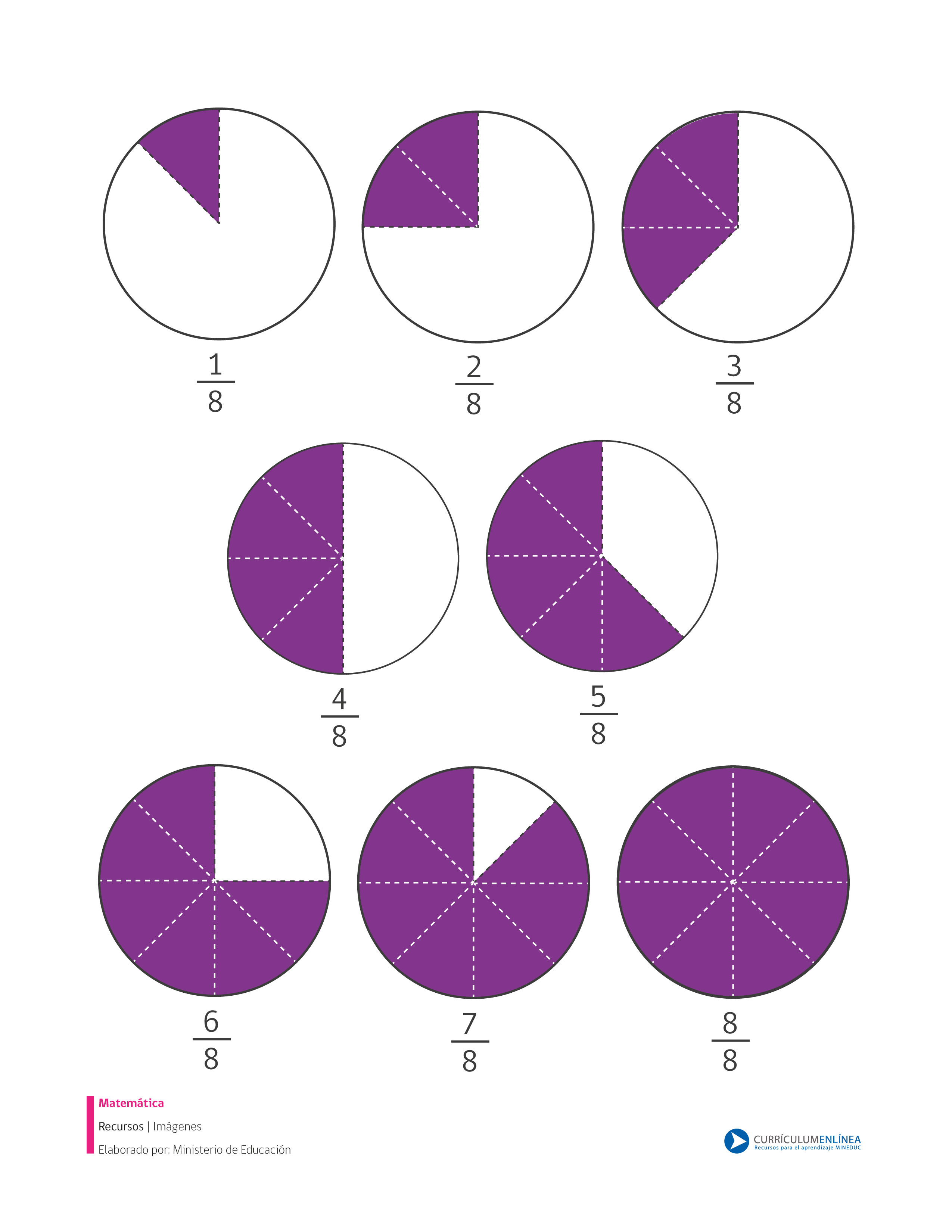 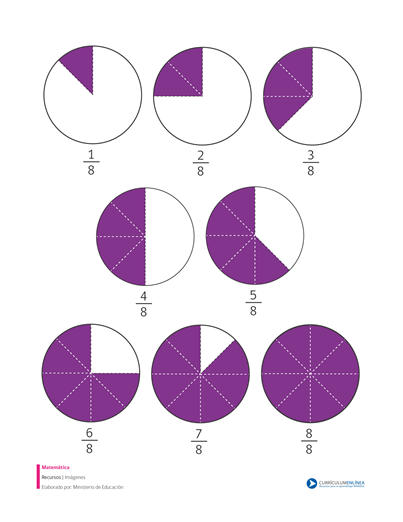 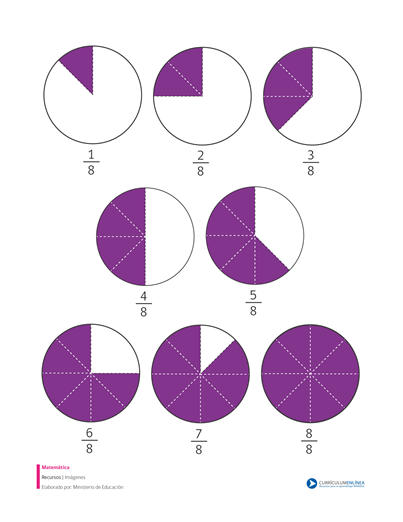 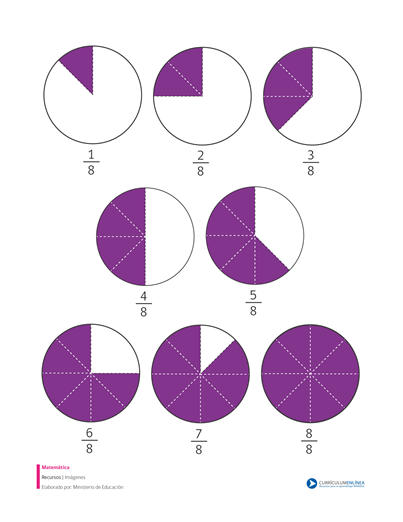 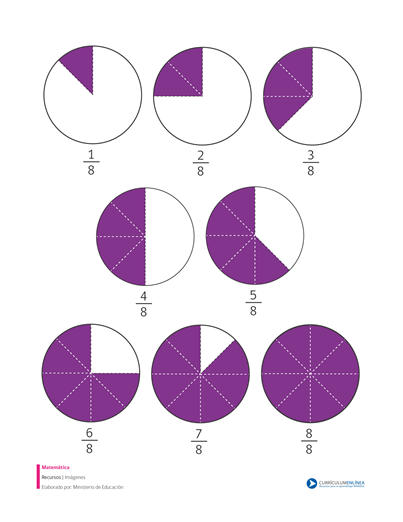 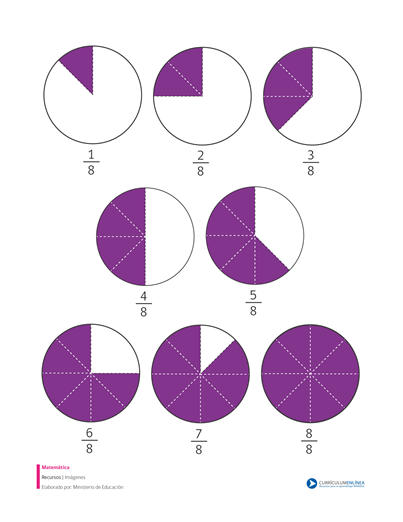 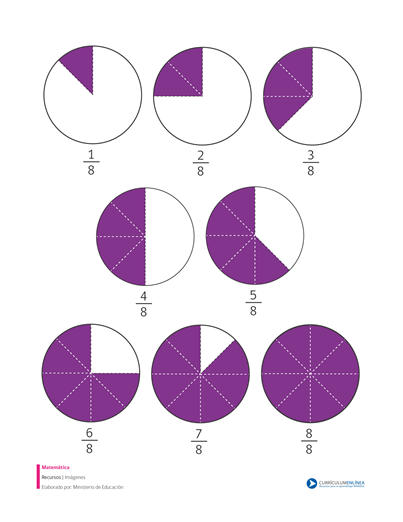 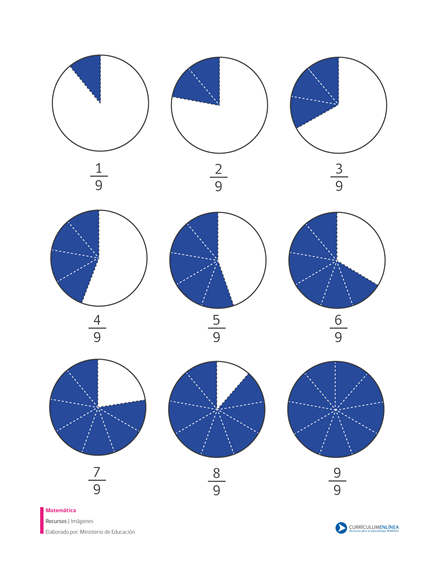 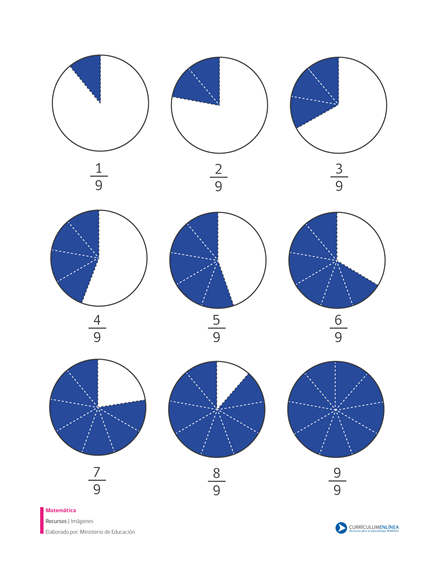 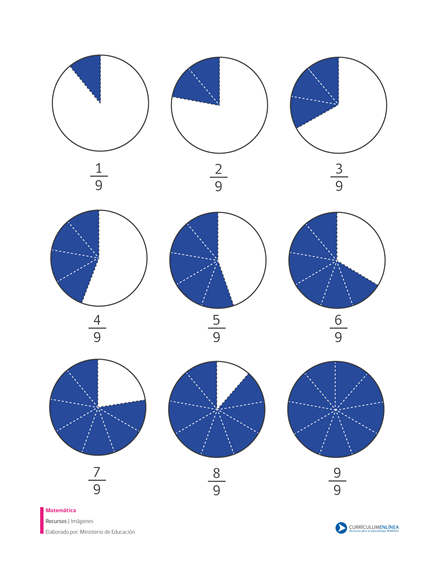 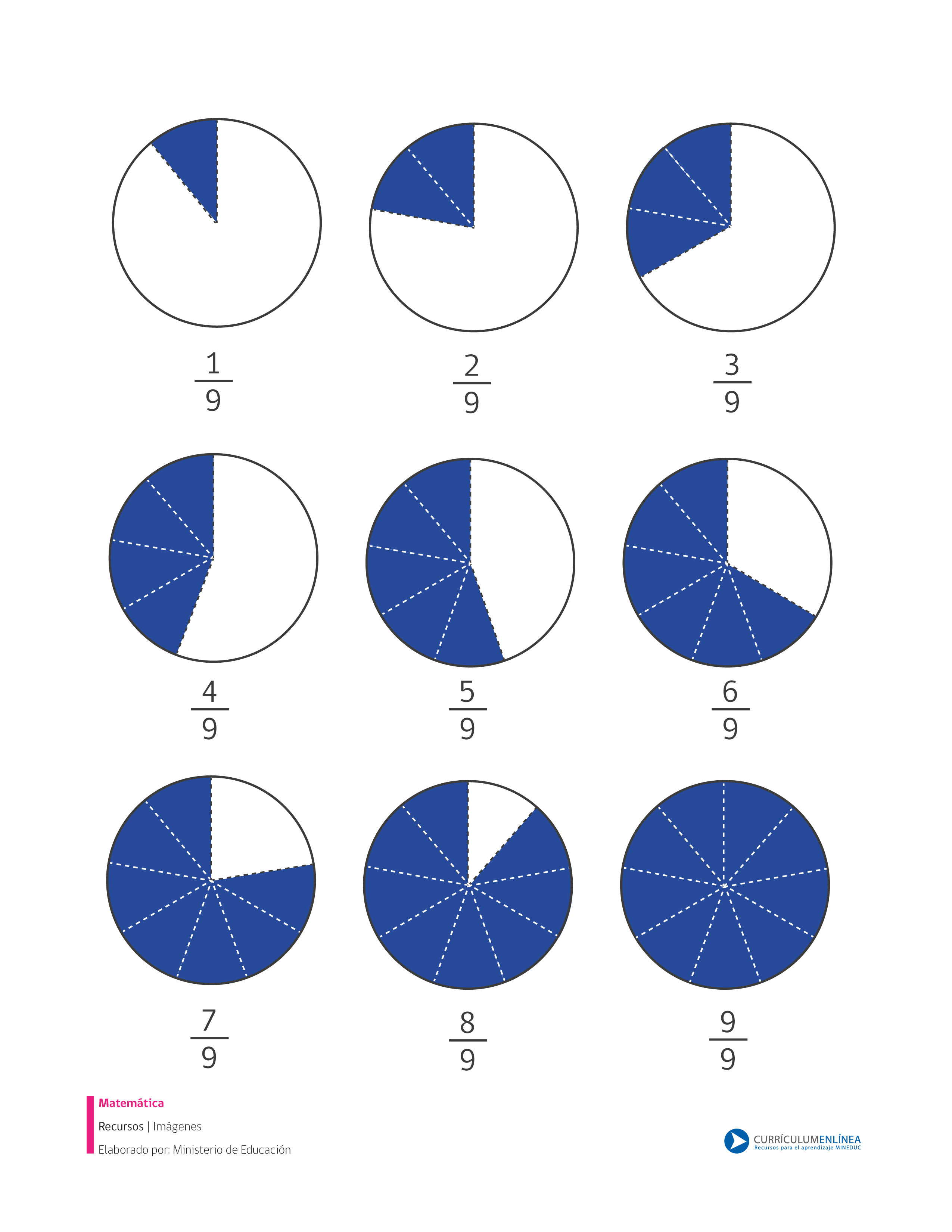 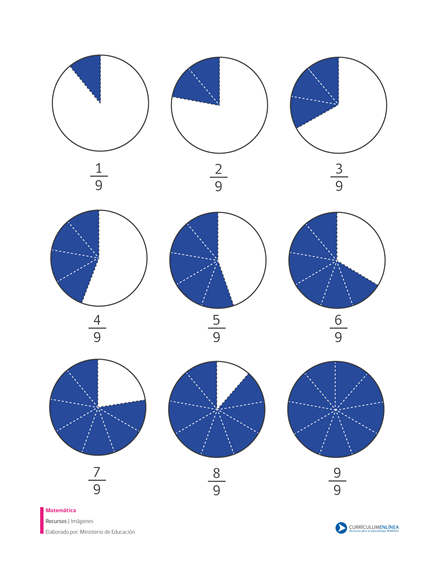 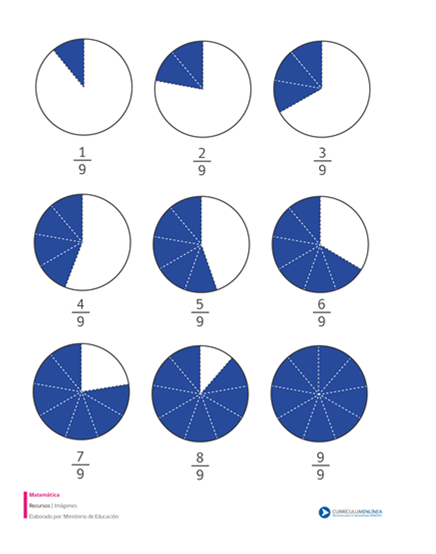